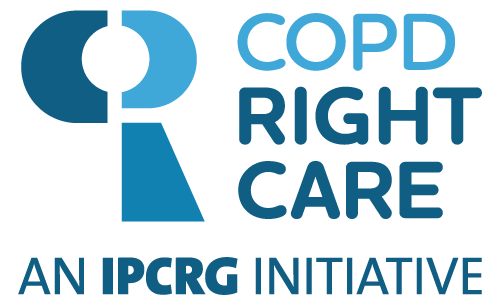 Cătălina Panaitescu
Family Physician
RespiRO - Romanian Primary Care Respiratory Group
Conflict of interest disclosure
I have the following, real or perceived direct or indirect conflicts of interest that relate to this presentation:
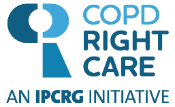 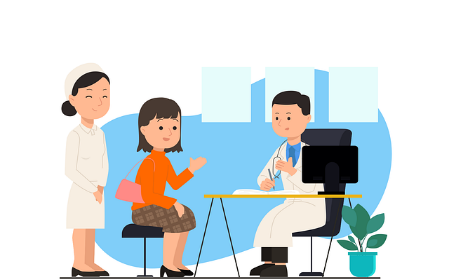 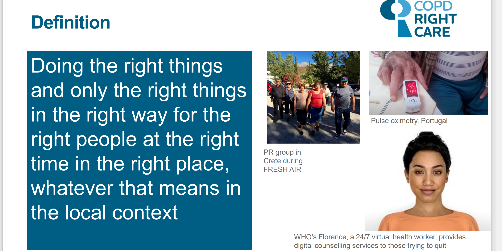 COPD is the 3rd leading cause of 
      death globally.
EU - COPD > 56% total healthcare 
     expenses of respiratory diseases.1,2
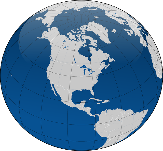 1. ERS - Respiratory health and disease in Europe. Available from: https://www.erswhitebook.org/
2. Forum of International Respiratory Societies. The Global Impact of Respiratory Disease. 2nd ed. Sheffield: 
European Respiratory Society, Forum of International Respiratory Societies; 2017
1. Who?
2. What?
3. Why?
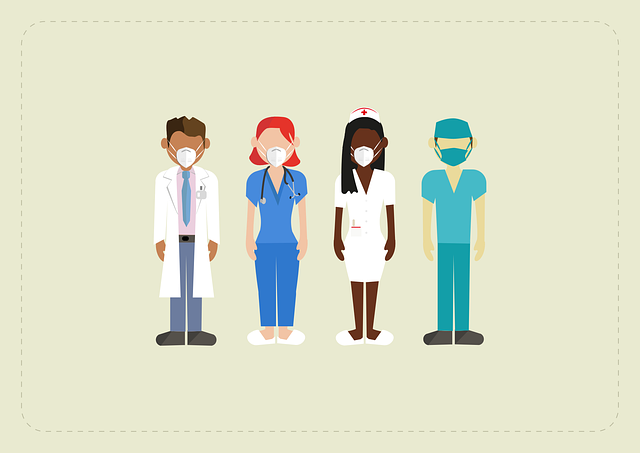 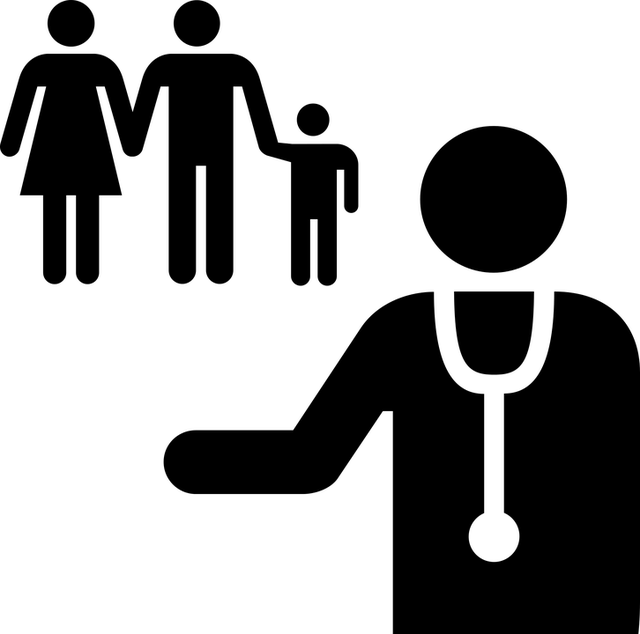 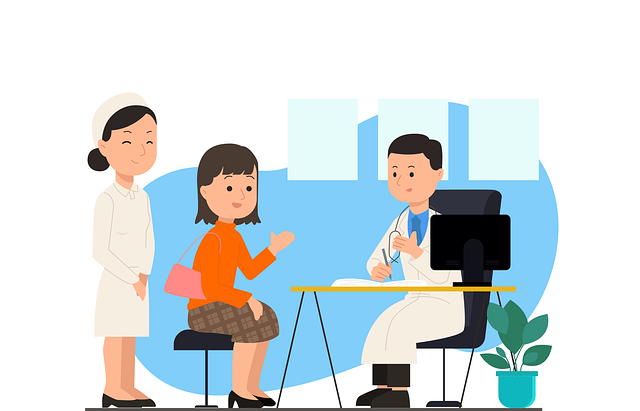 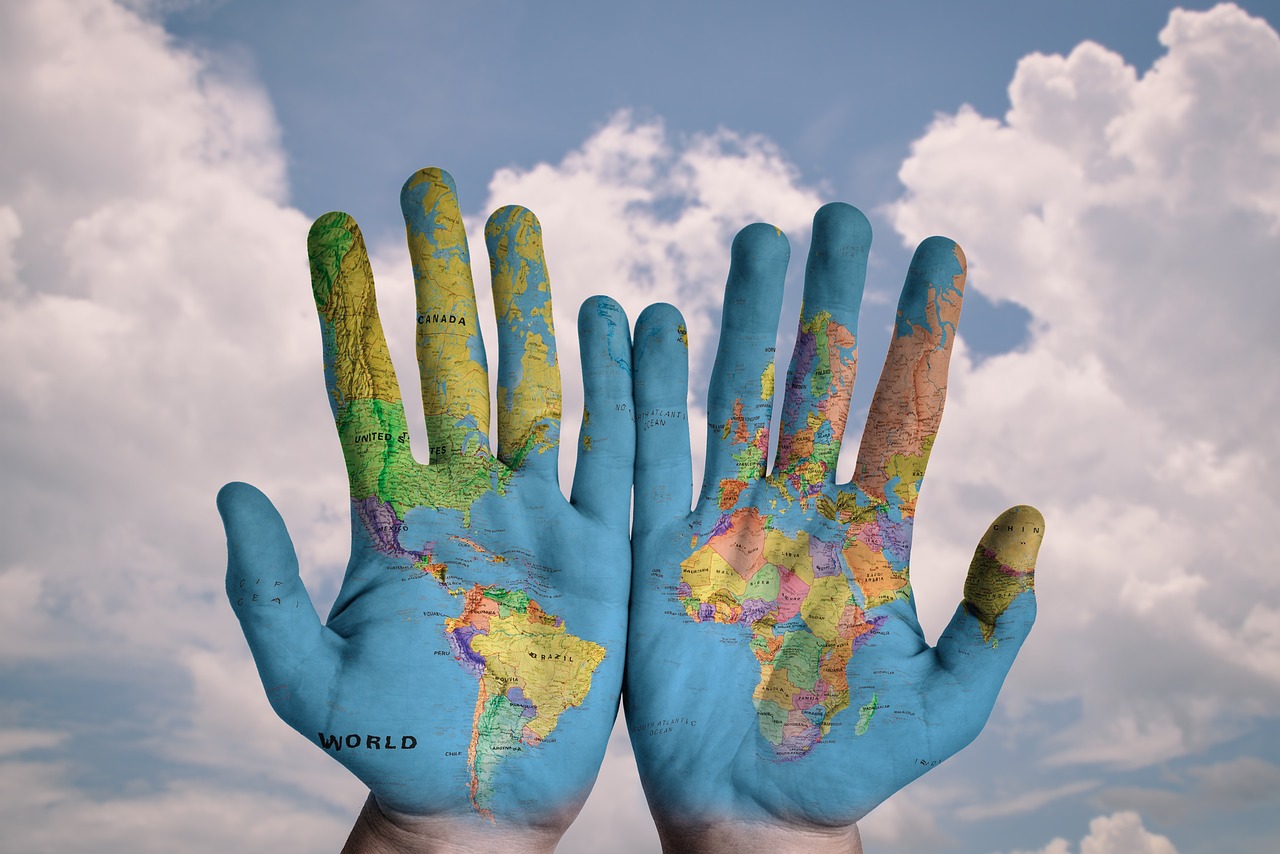 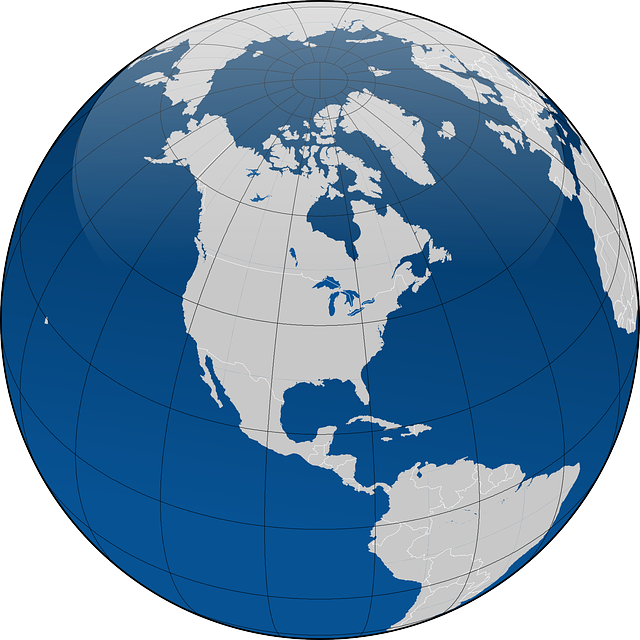 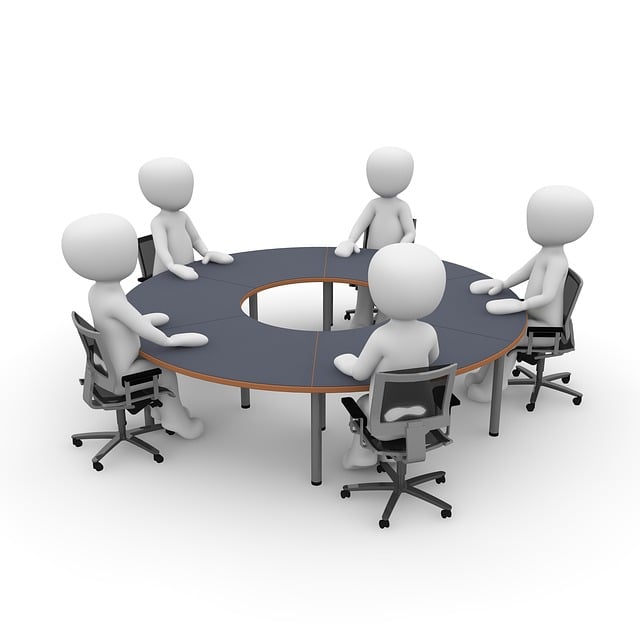 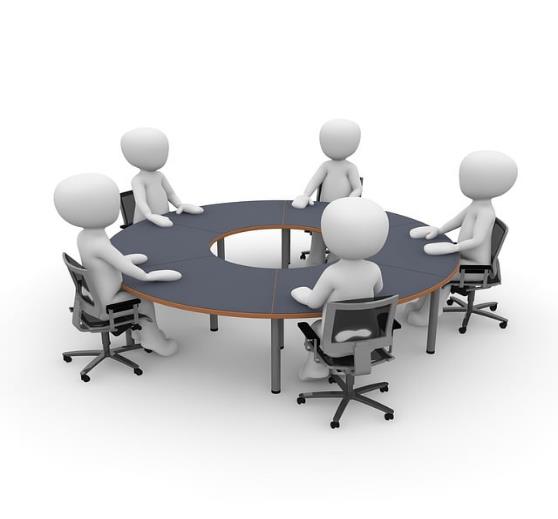 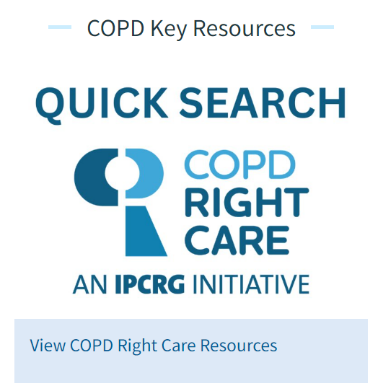 4. How?
5. Where?
6. When?
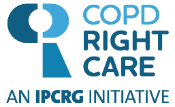 One of the main objectives of this project is to understand what optimal and safe treatment looks like and why personalisation through shared decision-making is something possible to reach in COPD management.
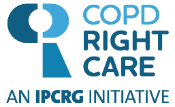 COPD Value Pyramid: used in United Kingdom Outcomes Strategy for COPD
https://assets.publishing.service.gov.uk/government/uploads/system/uploads/attachment_data/file/216531/dh_134001.pdf
Clinically effective and cost-effective COPD care
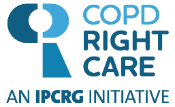 Preventive measures including helping smokers to quit and vaccinations.
A correct, well communicated diagnosis.
Taking account of multimorbidity.
Therapy that includes multiple interventions to address personal need:
pulmonary rehabilitation
supported self-management helping people Breathe Well, Move More and Feel Better 
palliative, symptom-relieving approaches 
right pharmacological treatment addressing overuse, misuse and underuse.
COPD quality indicators in PC
A multidisciplinary expert panel (n = 12) consisted of four pulmonologists, three general practitioners, one physiotherapist, one nurse and three COPD patients. 

RAND-modified Delphi method
(1) Selection of recommendations and existing QIs from evidence-based guidelines
(2) rating procedure by an expert panel in three rounds: 
(a) individual written questionnaire
(b) online consensus meeting
(c) final appraisal
(3) translation of the recommendations into QIs.
Dewaele S, Van den Bulck S, Gerne L, Vaes B. Development of primary care quality indicators for chronic obstructive pulmonary disease using a Delphi-derived method. 
NPJ Prim Care Respir Med. 2022;32(1):12. Published 2022 Mar 18. doi:10.1038/s41533-022-00276-w
COPD quality indicators
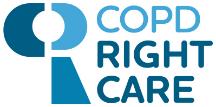 Definition: Obstruction severity and GOLD COPD clasification
Screening: 
Adress smoking status
Patients over 40 presenting with symptoms or history of recurrent lower respiratory tract infections and/or a history of exposure to COPD risk factors who received spirometry. 
Diagnosis: 
COPD patients with a registered FEV1/FVC <70% 
Oxygen saturation measured in COPD GOLD 4
Prevention and non-pharma treatment: 
Flu, pneumococical vaccinations and physycal activity evaluation
Pharmacological treatment: according to GOLD guidelines
Referral: patients less than 40, oxygen saturation < 92% when stable, haemoptysis, > 2 thoracic infections a year, mMRC > 2 
End of life: patients with COPD and FEV1 ≤ 30% and starting with long-term oxygen therapy for whom advance care planning is determined
Dewaele S, Van den Bulck S, Gerne L, Vaes B. Development of primary care quality indicators for chronic obstructive pulmonary disease using a Delphi-derived method. 
NPJ Prim Care Respir Med. 2022;32(1):12. Published 2022 Mar 18. doi:10.1038/s41533-022-00276-w
IPCRG materials
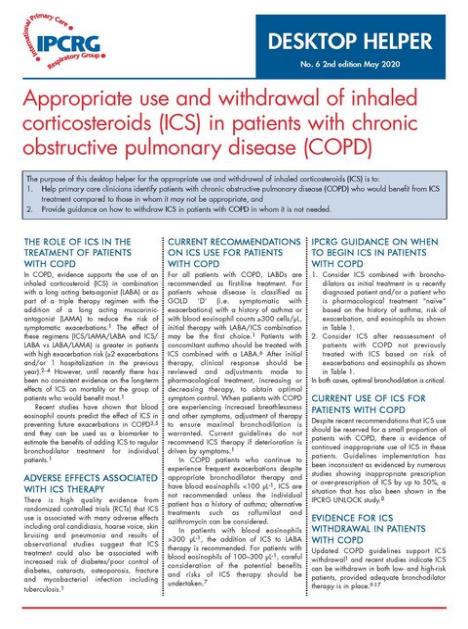 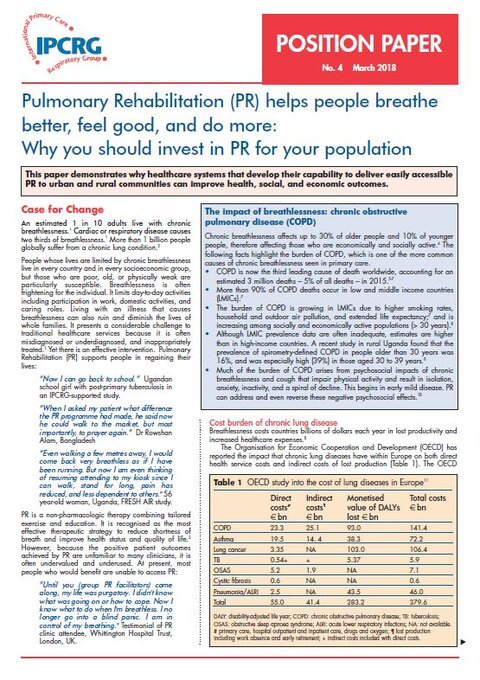 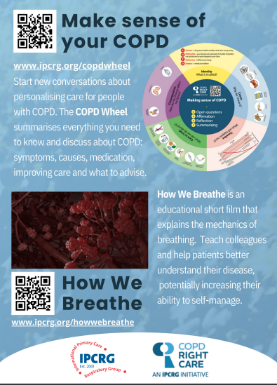 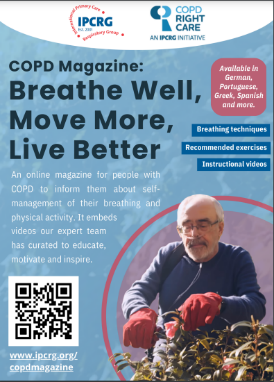 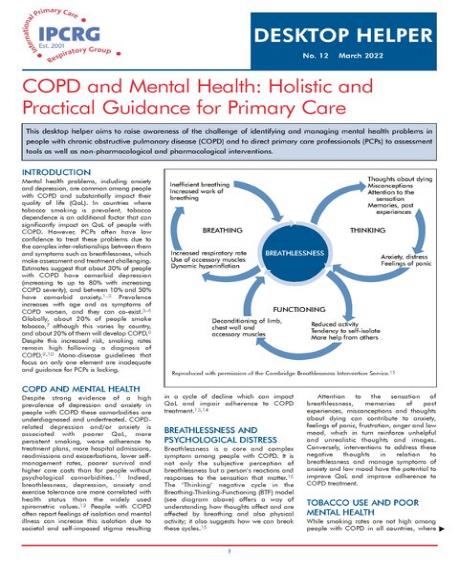 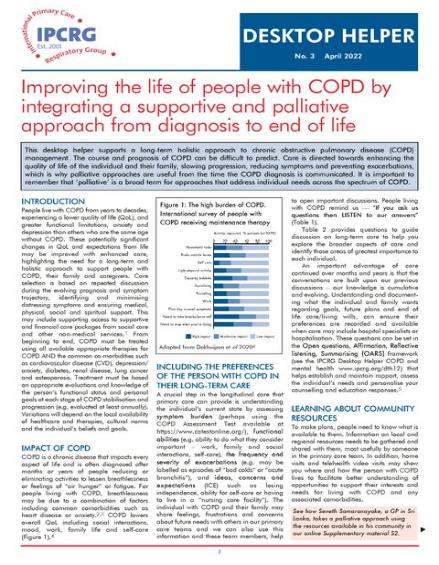 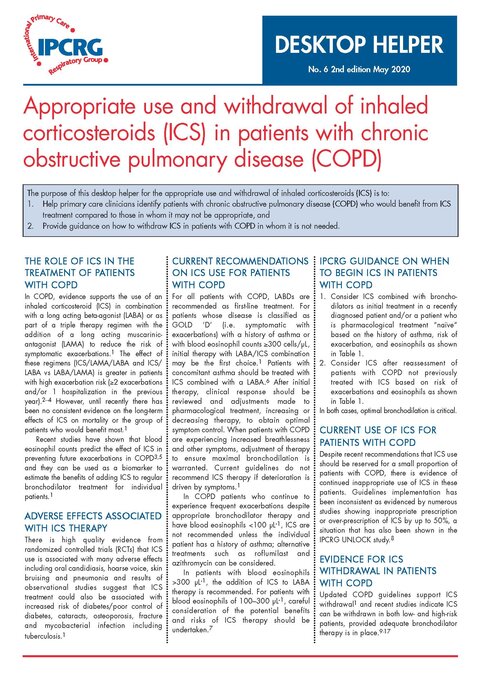 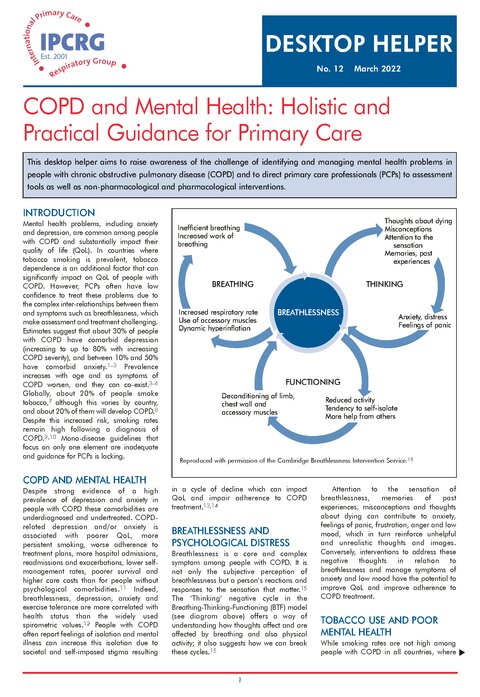 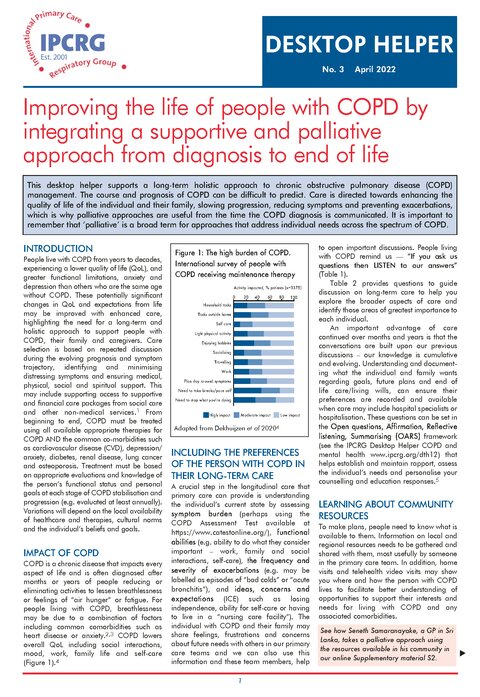 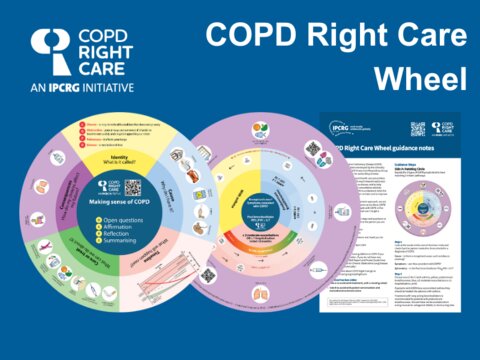 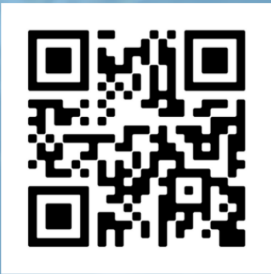 https://www.ipcrg.org/
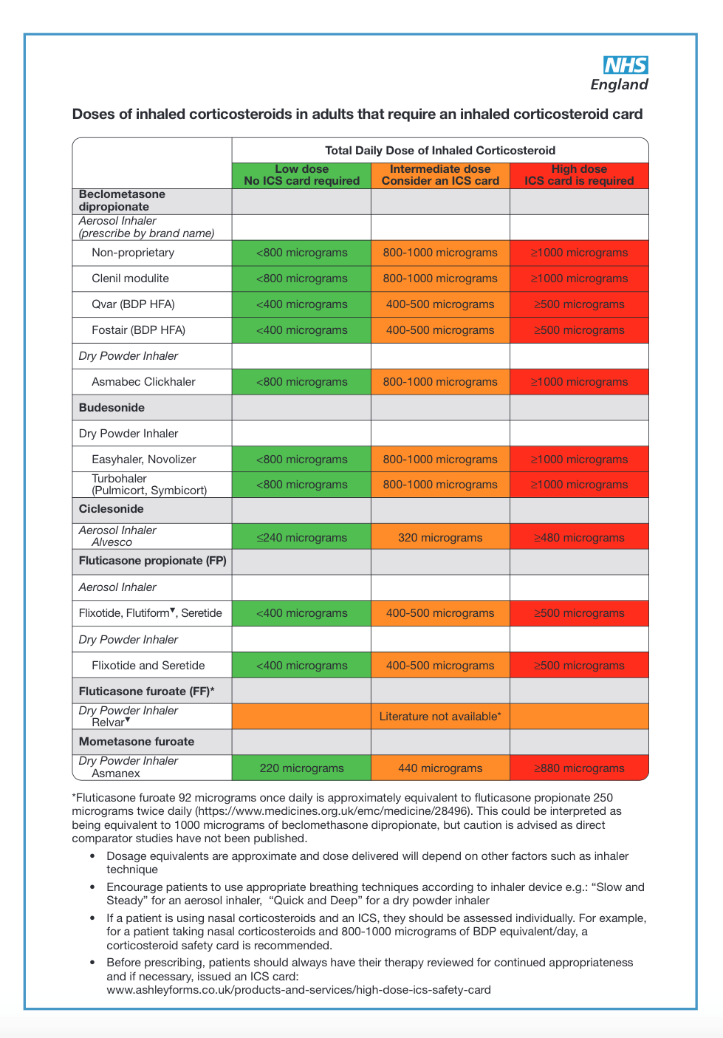 Steroid safety card
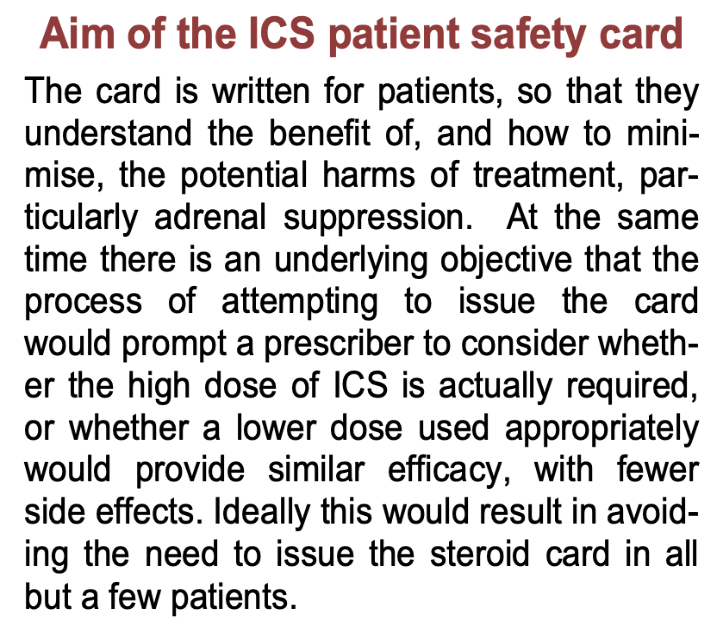 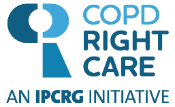 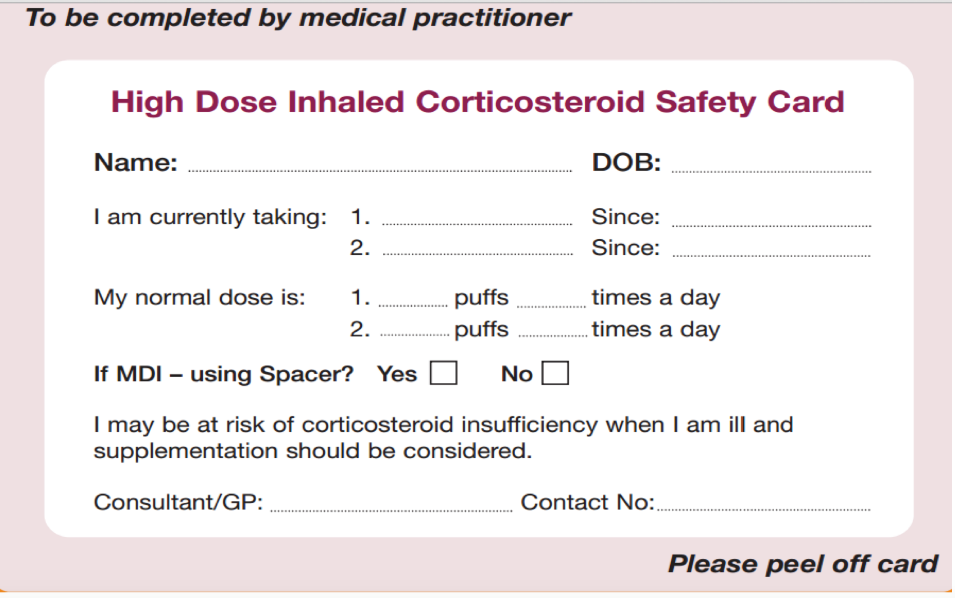 COPD wheel